SCUOLA PRIMARIA BARACCA
OSPEDALETTO, PISA
CLASSE IV
PROGETTO GEOFOR SCUOLA 2017-2018
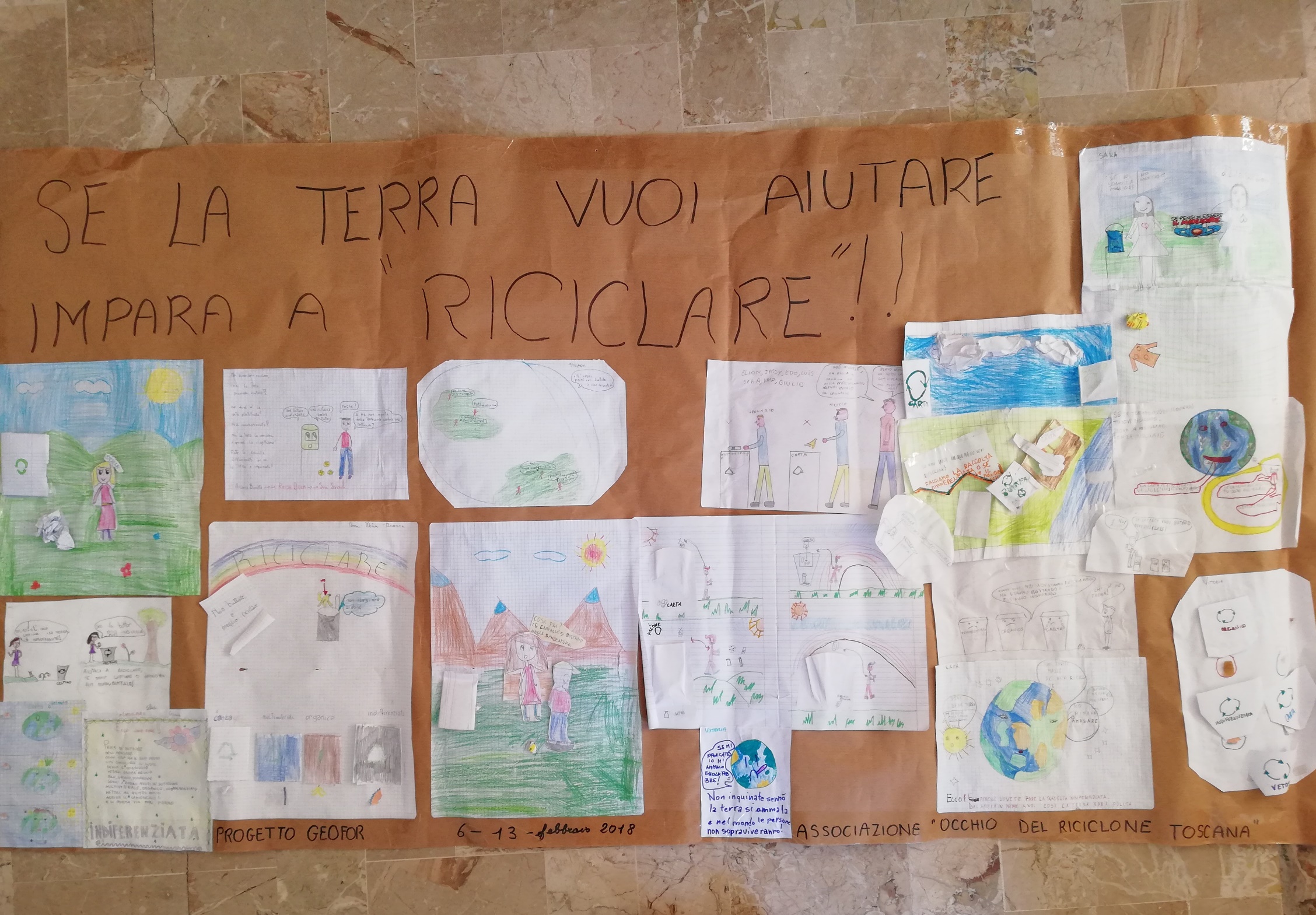 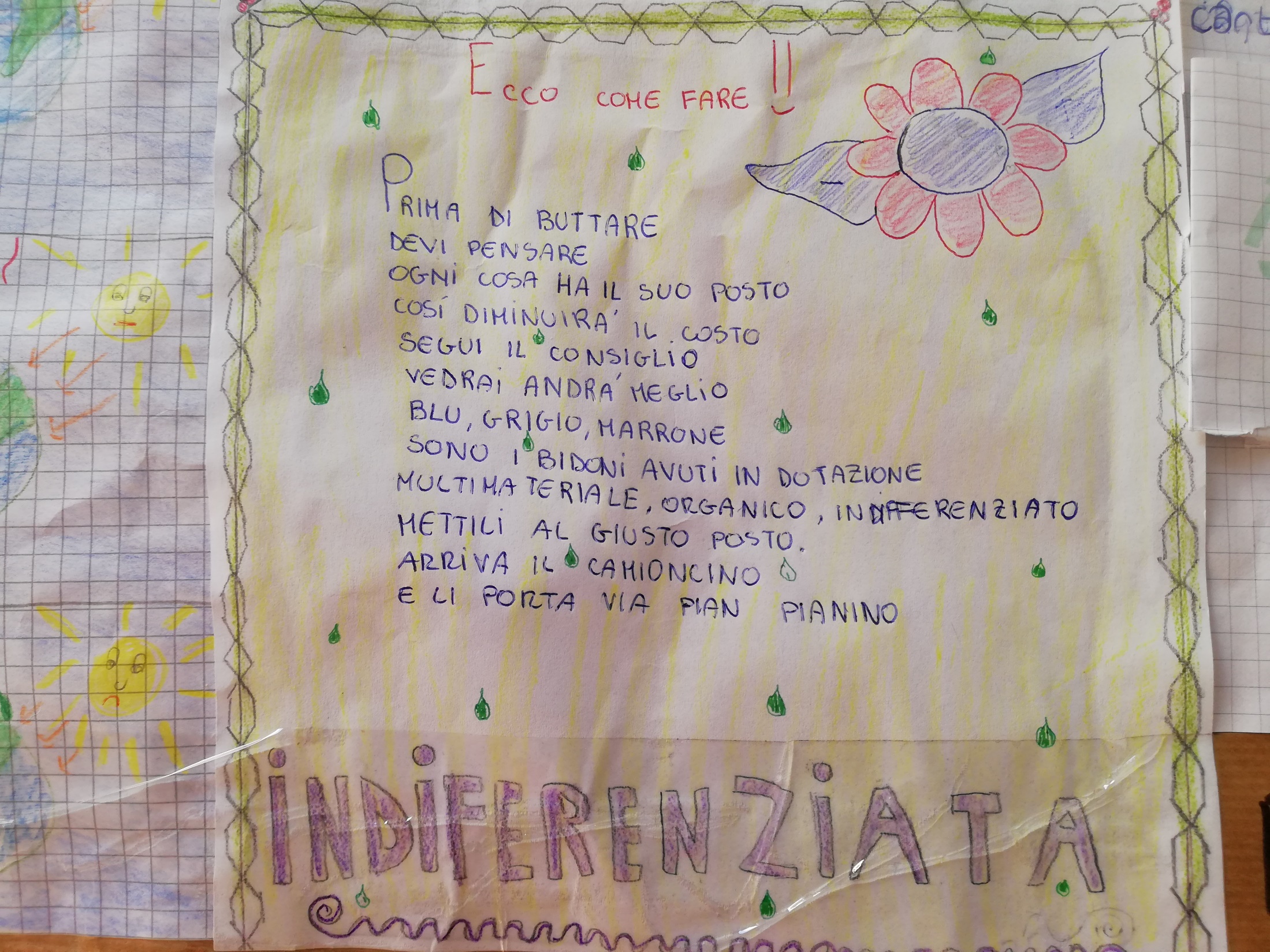 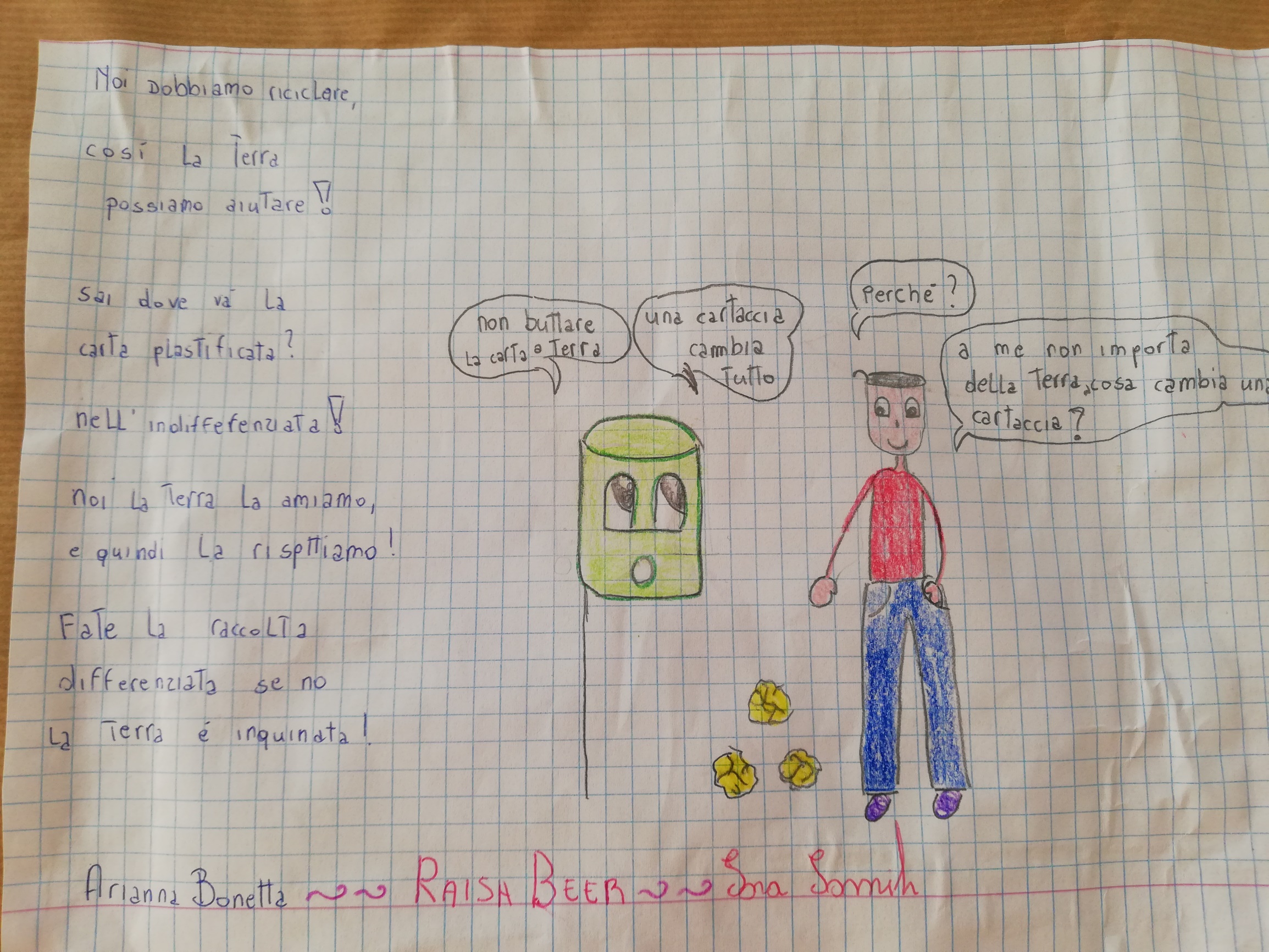 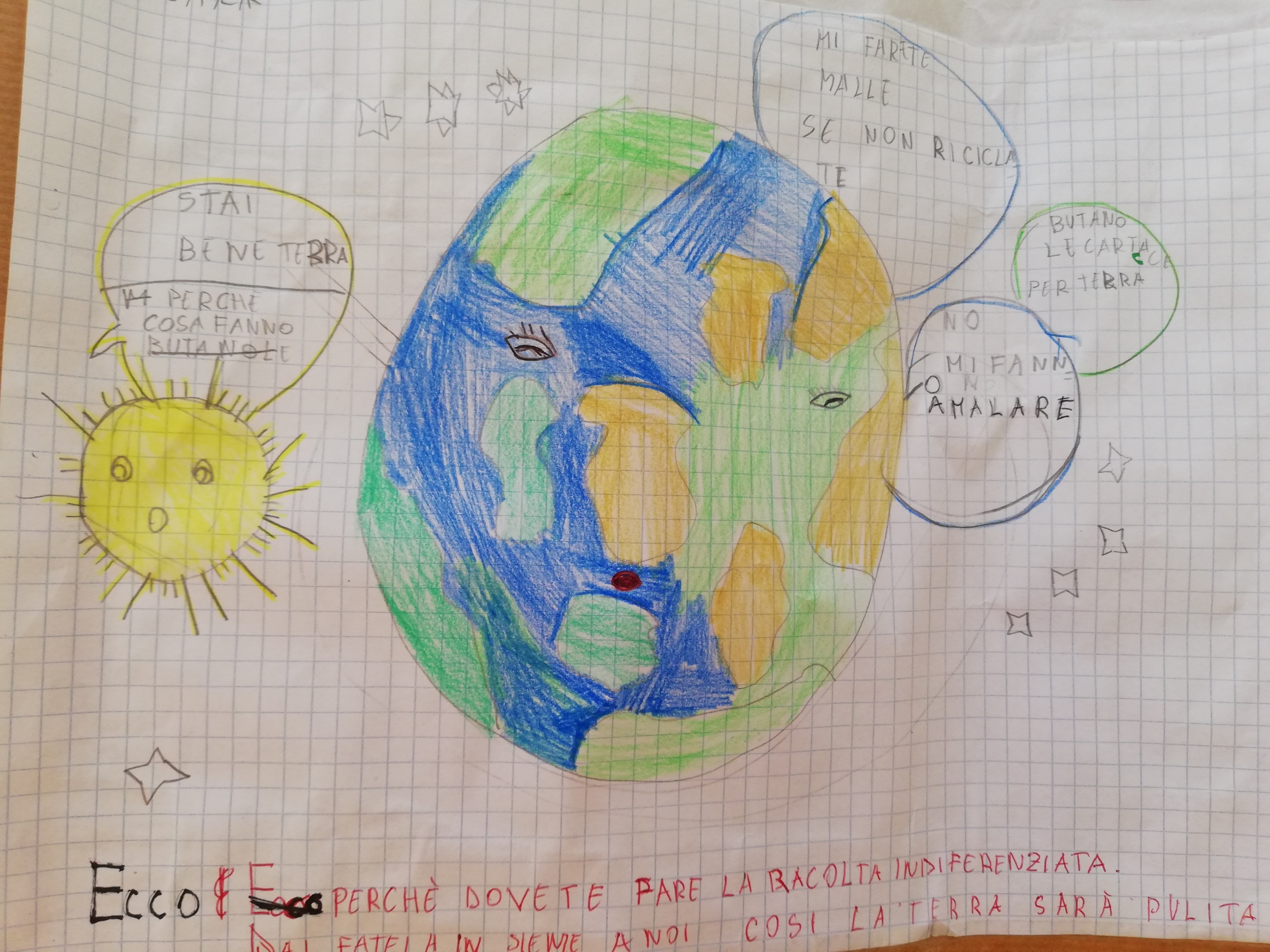